compare number sentences
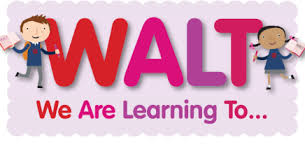 Warm up
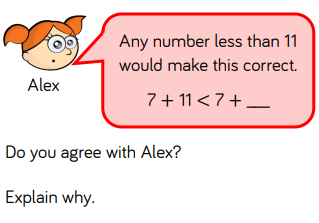 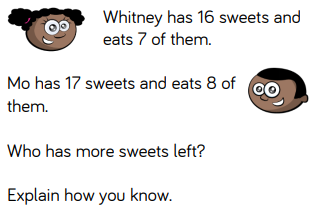 compare number sentences
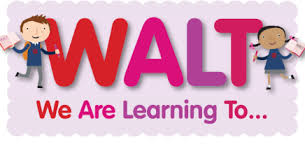 Let’s review…
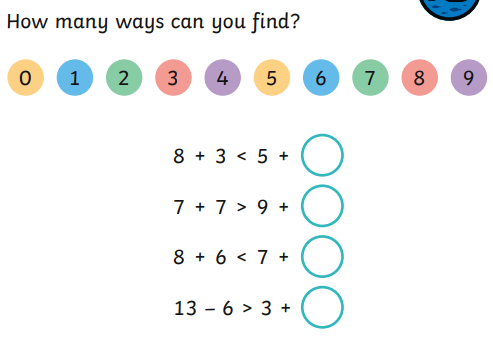 compare number sentences
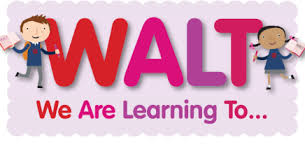 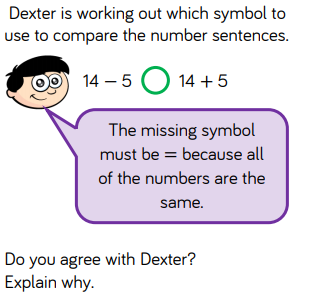 compare number sentences
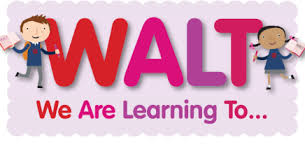 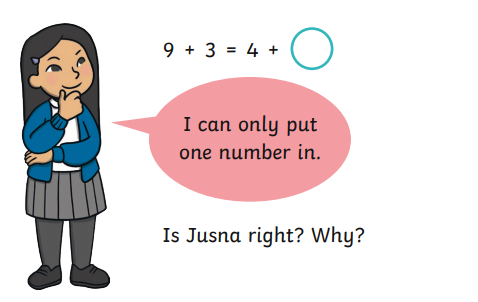 compare number sentences
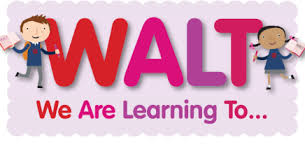 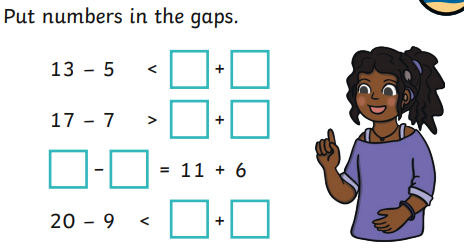 compare number sentences
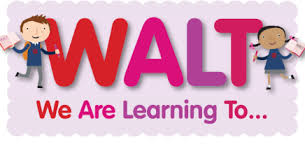 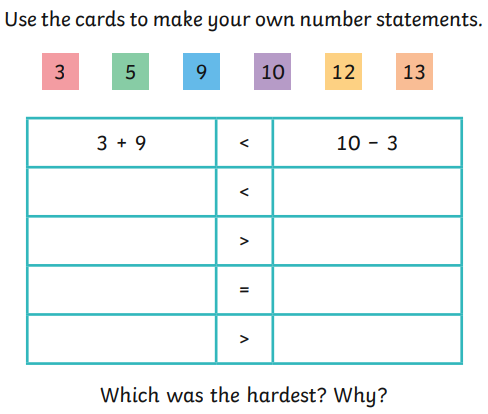 After today’s session